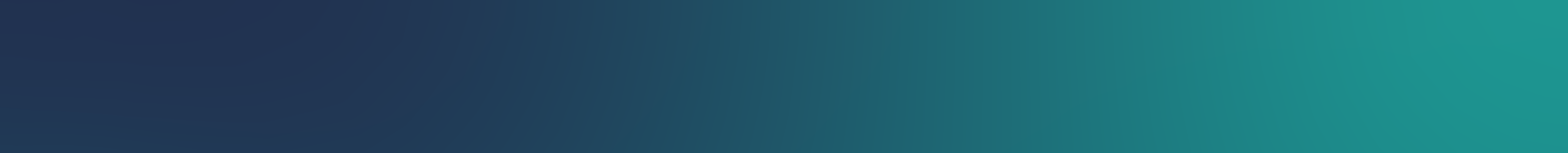 Family planning experiences of young women with and without HIV in Zimbabwe: a case for integrated HIV and sexual and reproductive health services
Mavodza C.V.1, Busza J2, Mackworth-Young C. R. S.1,2 , Nyamwanza R1, Nzombe P1, Dauya E1, Dziva Chikwari C1,2, Tembo M1,2, Simms V1,2, Mugurungi O3, Apollo T3, Ferrand R.A1,2, Bernays S1,4
1. Biomedical Research and Training Institute.  2. London School of Hygiene and Tropical Medicine. 3. Ministry of Health and Child Care 4.University of Sydney
Methods
Background
Young people have high unmet need for sexual and reproductive health (SRH) services. This need is higher for young people living with HIV (YPLHIV).
In Zimbabwe, we trialled a community-based package of integrated HIV and SRH services for young people aged 16-24 years (CHIEDZA).
We investigated family planning uptake and experiences of young women with and without HIV, who accessed CHIEDZA.
A mixed methods study design was undertaken.
Weekly HIV and SRH services were delivered in intervention communities over 30 months from 2019-2022.
Quantitative analysis of family planning uptake within CHIEDZA, by HIV status, and type of contraceptive was conducted.
Qualitative data from young women who had ever used contraceptives and were living with HIV (n=12), and without HIV (n=12) were thematically analysed to understand experiences and preferences.
Quantitative results
4.9% of all the young women who access CHIEDZA were living with HIV.
Young women living with HIV aged 16-19 years were more likely to access family planning services compared to those without [OR 1.91 95%CI 1.52-2.39].
Young women living with HIV were more likely to take up injectables as their contraceptive of choice (24.0% vs. 17.9%).
Qualitative results
Regardless of HIV status, young women valued access to non-judgemental SRH support which encouraged their confidence, literacy, and engagement with family planning. 
Women accessing HIV care at health facilities had constrained access to family planning. There was inadequate information and counselling about the interactions between some ART regimens and hormonal contraceptives.
Some of those who did not receive HIV care within CHIEDZA chose to access family planning care, alongside ART adherence support while continuing to access ART at their local clinic 
Those living with HIV reported a contraceptive preference for injectables to reduce pill burden
TABLE 1: ASSOCIATION BETWEEN HIV STATUS AND FAMILY PLANNING UPTAKE IN CHIEDZA
Integrate family planning within HIV programmes to address the unmet SRH needs that young women living with HIV face
“I prefer coming to CHIEDZA for family planning because the nurses here are very friendly and they do not judge…The providers are young people who can relate to our experiences” (IDI06, HIV+, 23 years, Depo).
“The first time at CHIEDZA, I wanted to take family planning and pads…I was offered all these services for free... Now I come for family planning and my viral load (IDI11, HIV+, 24 years, Control).
Conclusion
Integrating family planning with HIV programmes may improve efficiency, make care more person-centred and provide a further opportunity to address concerns about drug interactions, and support for addressing wider challenges with adherence to oral HIV treatment.
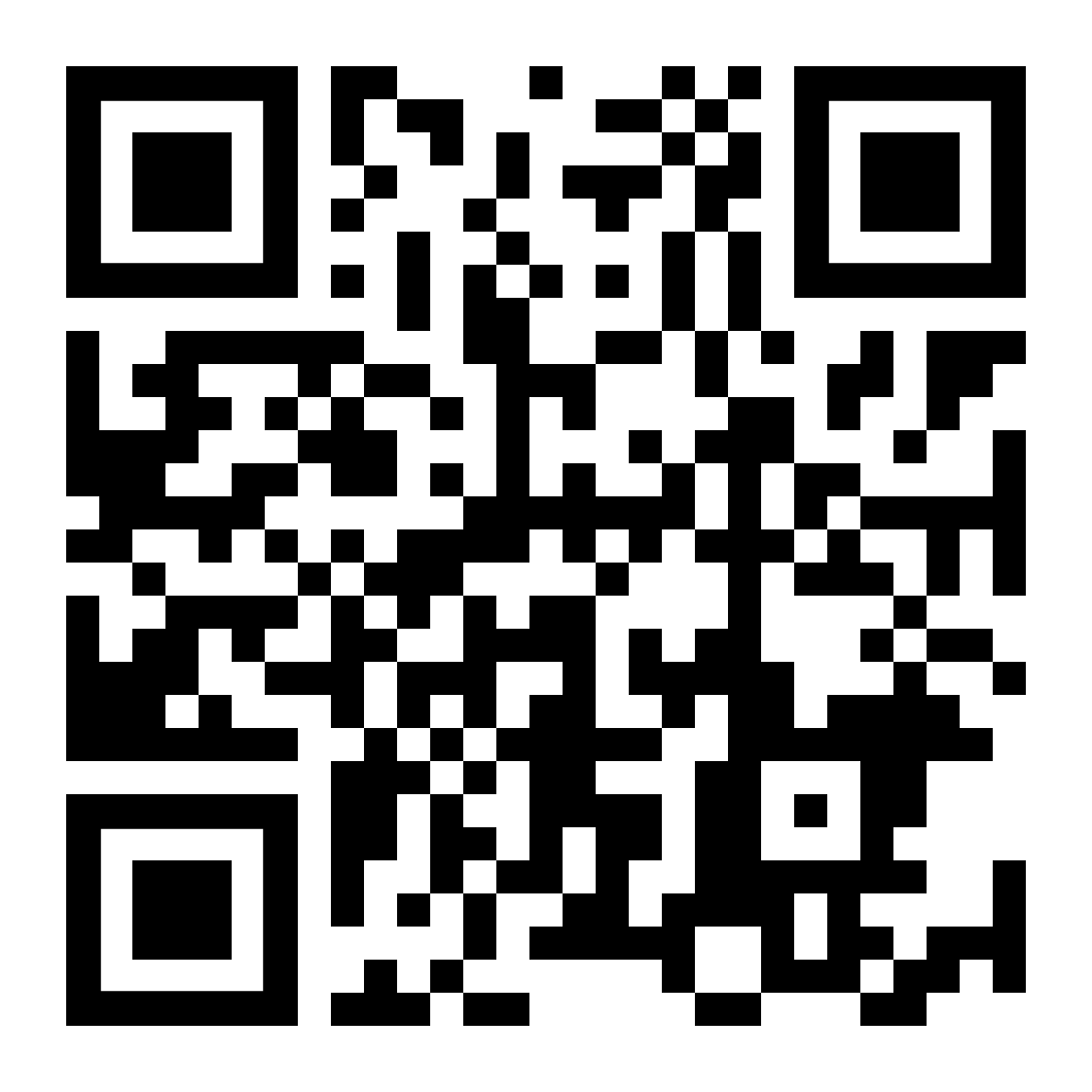 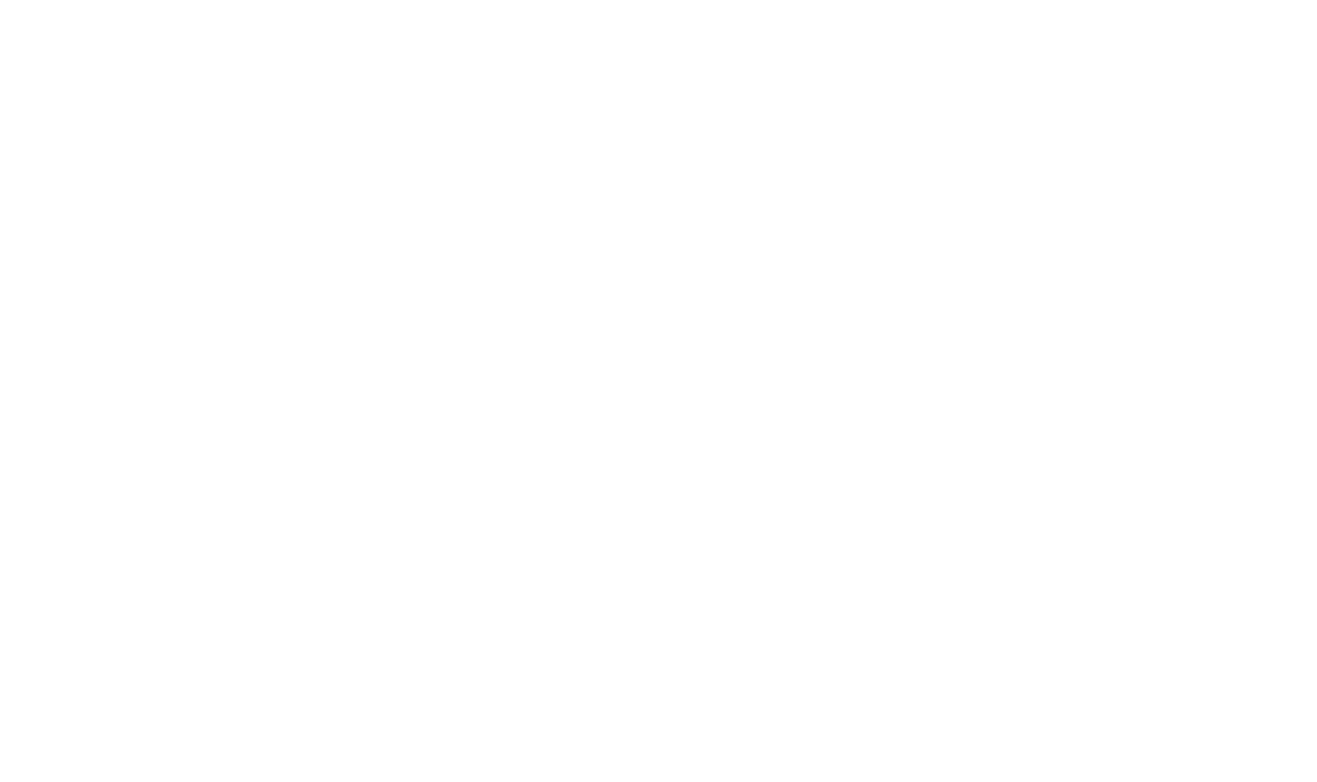 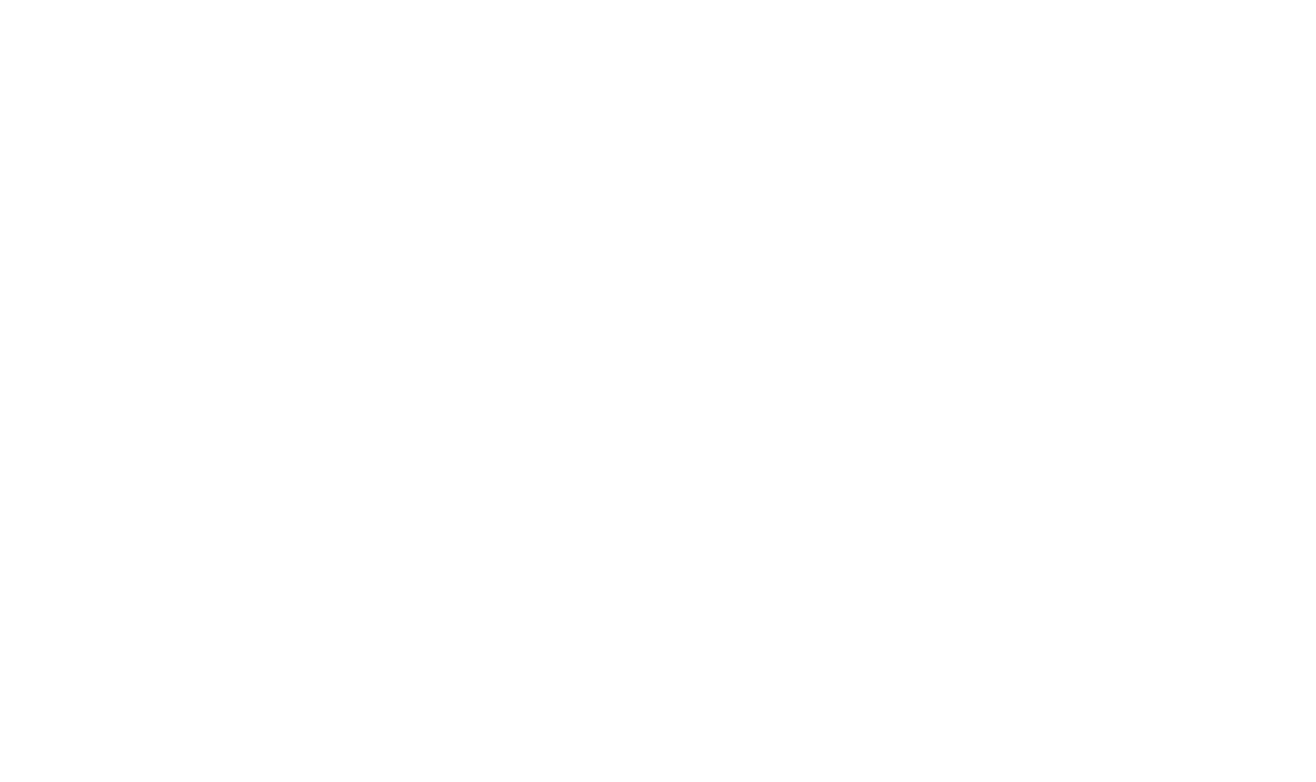 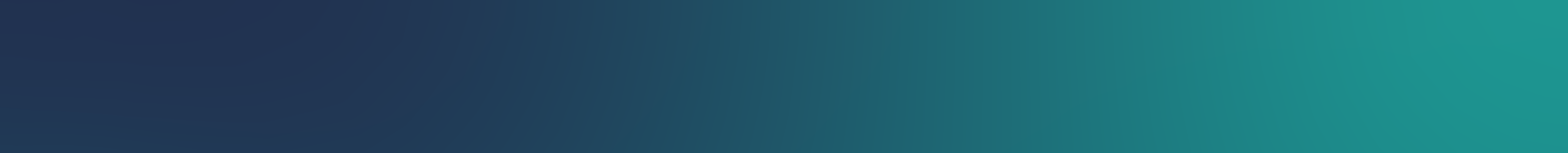 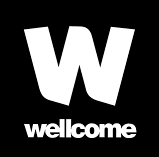 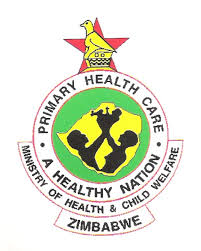 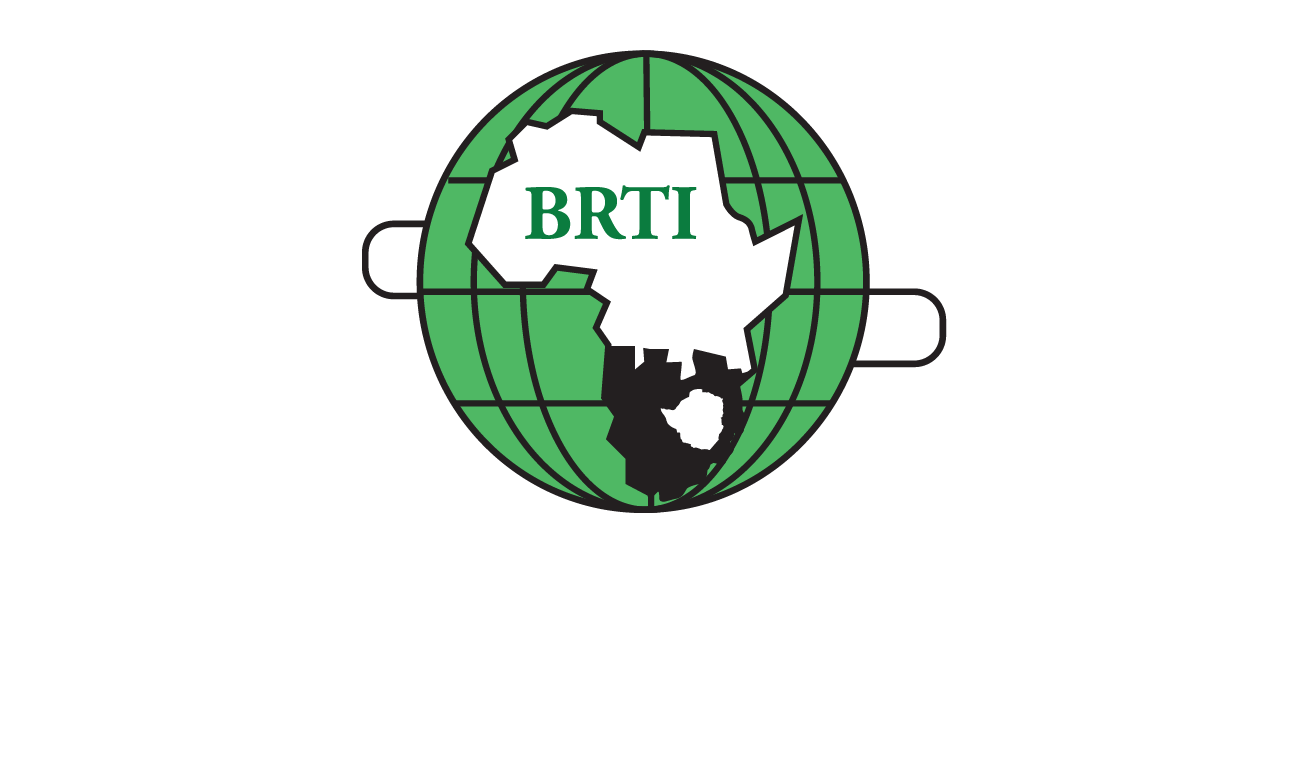 www.thruzim.org